Search Algorithms

Sequential Search (Linear Search)
Binary Search
Sequential Search
A sequential search of a list/array begins at the beginning of the list/array  and continues until the item is found or the entire list/array has been searched
2
Sequential search
The sequential search is used whenever the list is not ordered.
3
Searching
The process used to find the location of a target among a list of objects.
e.g., where is 14?
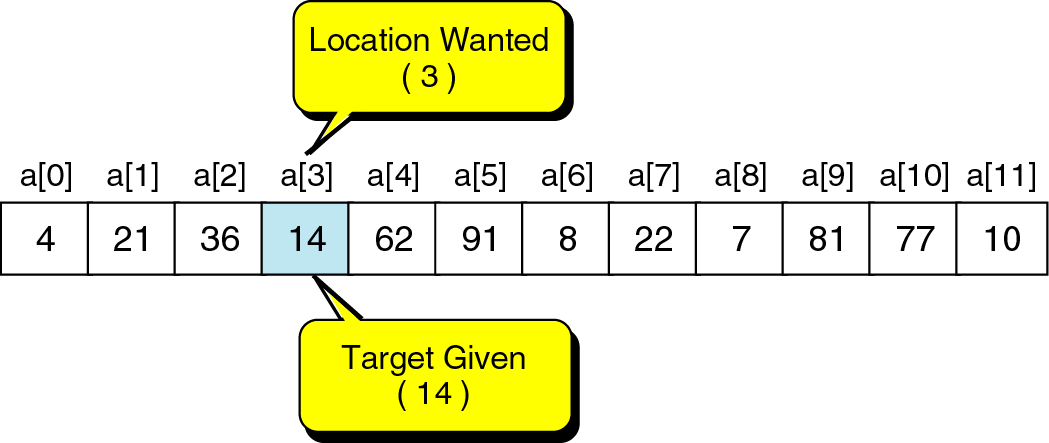 4
Successful search of an unordered list
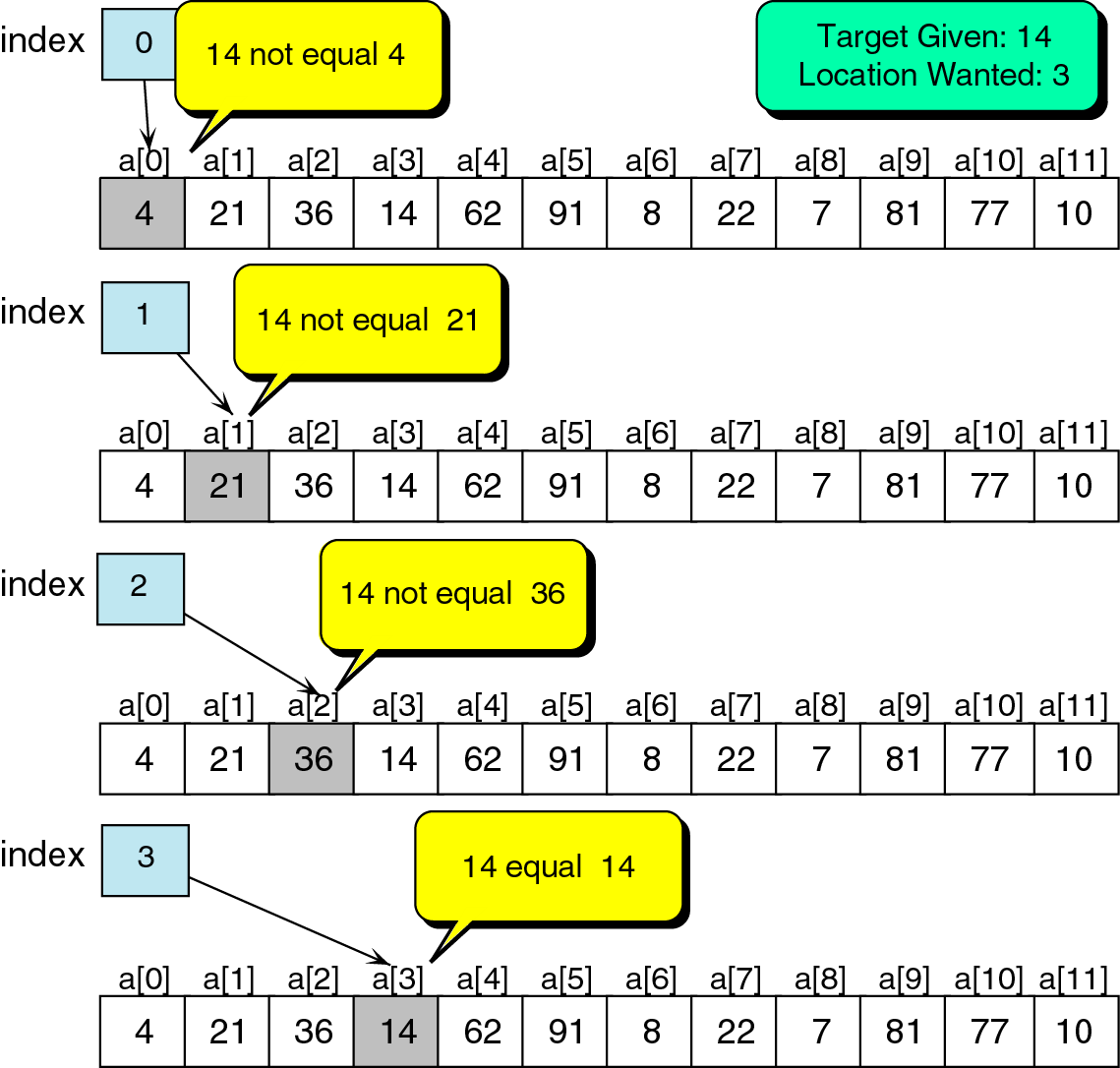 5
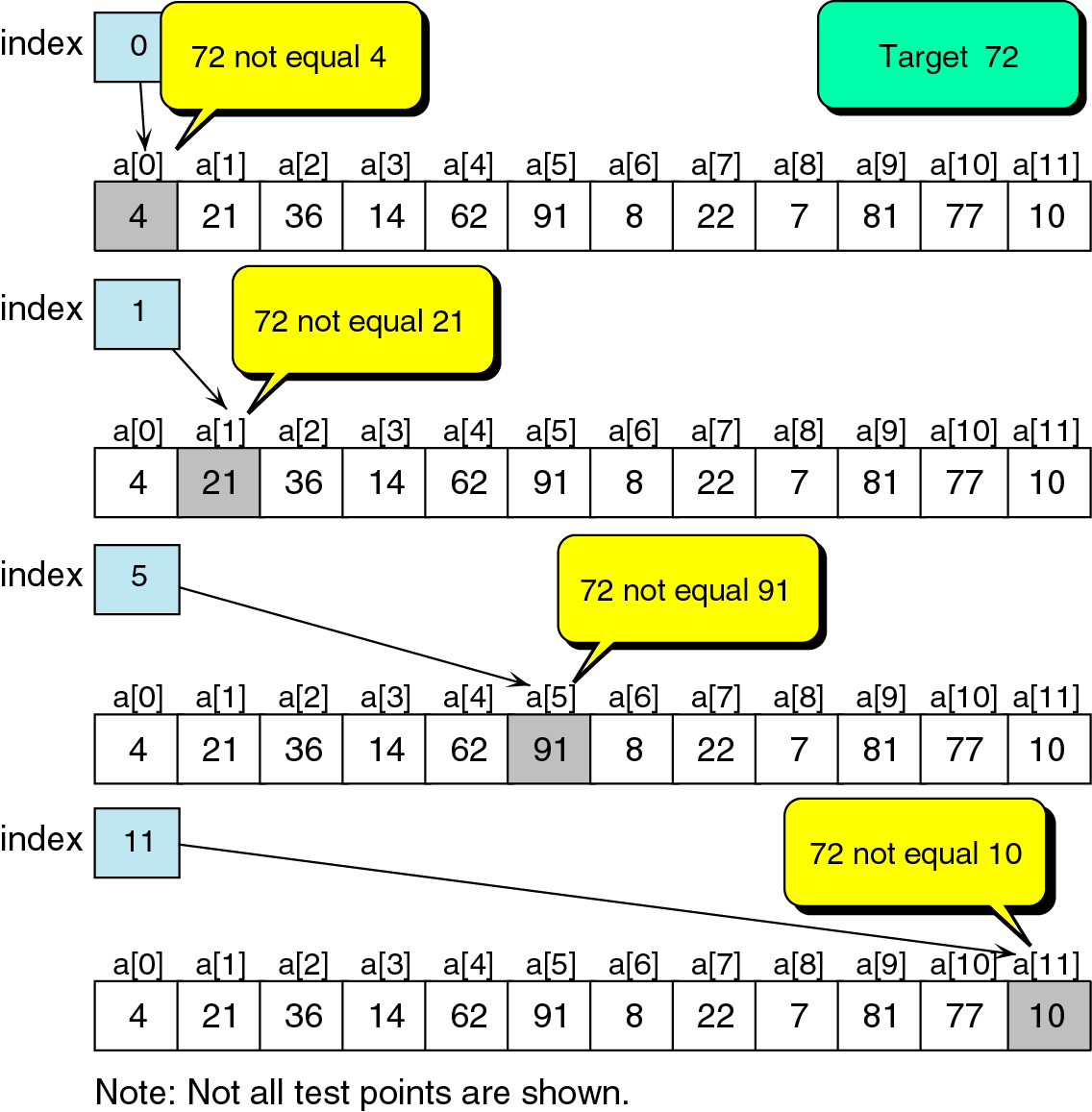 Unsuccessful search in unordered list
6
Sequential Search
int LinSearch(int x[ ], int n, int item){
	
		for(int i=0;i<n;i++){
			if(x[i]==item) return i;
			else return -1;
		}
	}
Search Algorithms
8
Binary Search O(log2 n)
A binary search looks for an item in a list using a divide-and-conquer strategy
9
Binary Search
Binary search algorithm assumes that the items in the array being searched are sorted
The algorithm begins at the middle of the array in a binary search
If the item for which we are searching is less than the item in the middle, we know that the item won’t be in the second half of the array
Once again we examine the “middle” element 
The process continues with each comparison cutting in half the portion of the array where the item might be
10
Binary Search Algorithm (Cont’d)
Determine whether 75 is in the list
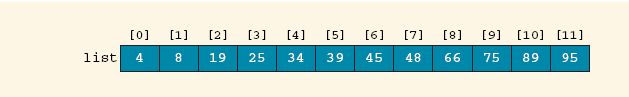 Array list with twelve (12) elements
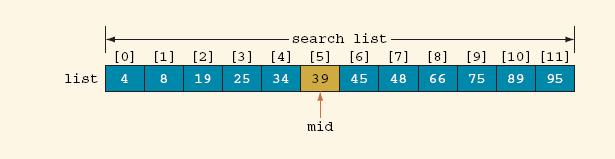 Search list, list[0] … list[11]
Binary Search Algorithm (Cont’d)
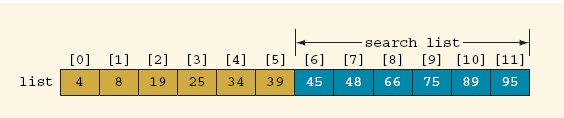 Search list, list[6] … list[11]
Binary Search: middle element
left + right
mid =
2
13
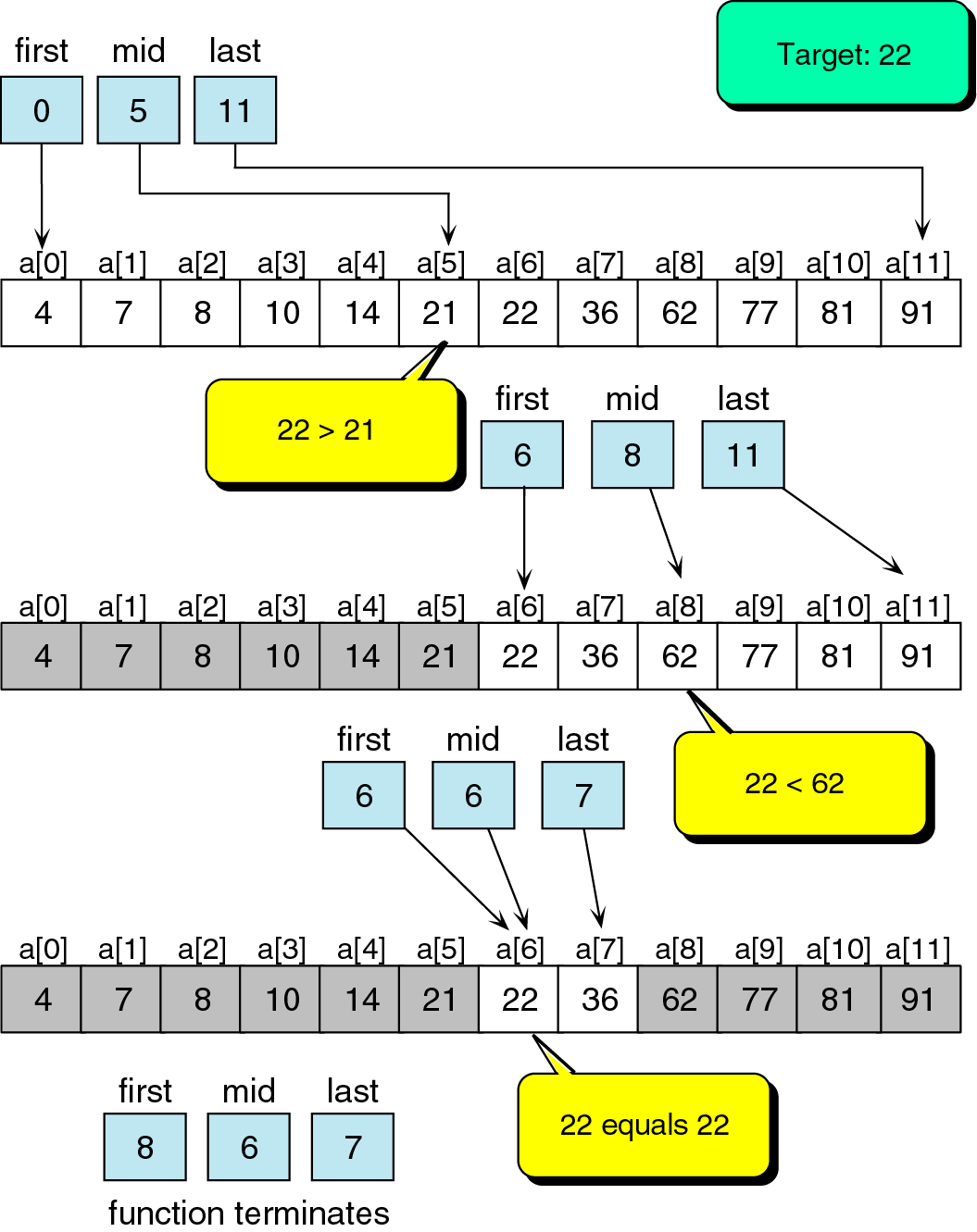 Binary search example
14
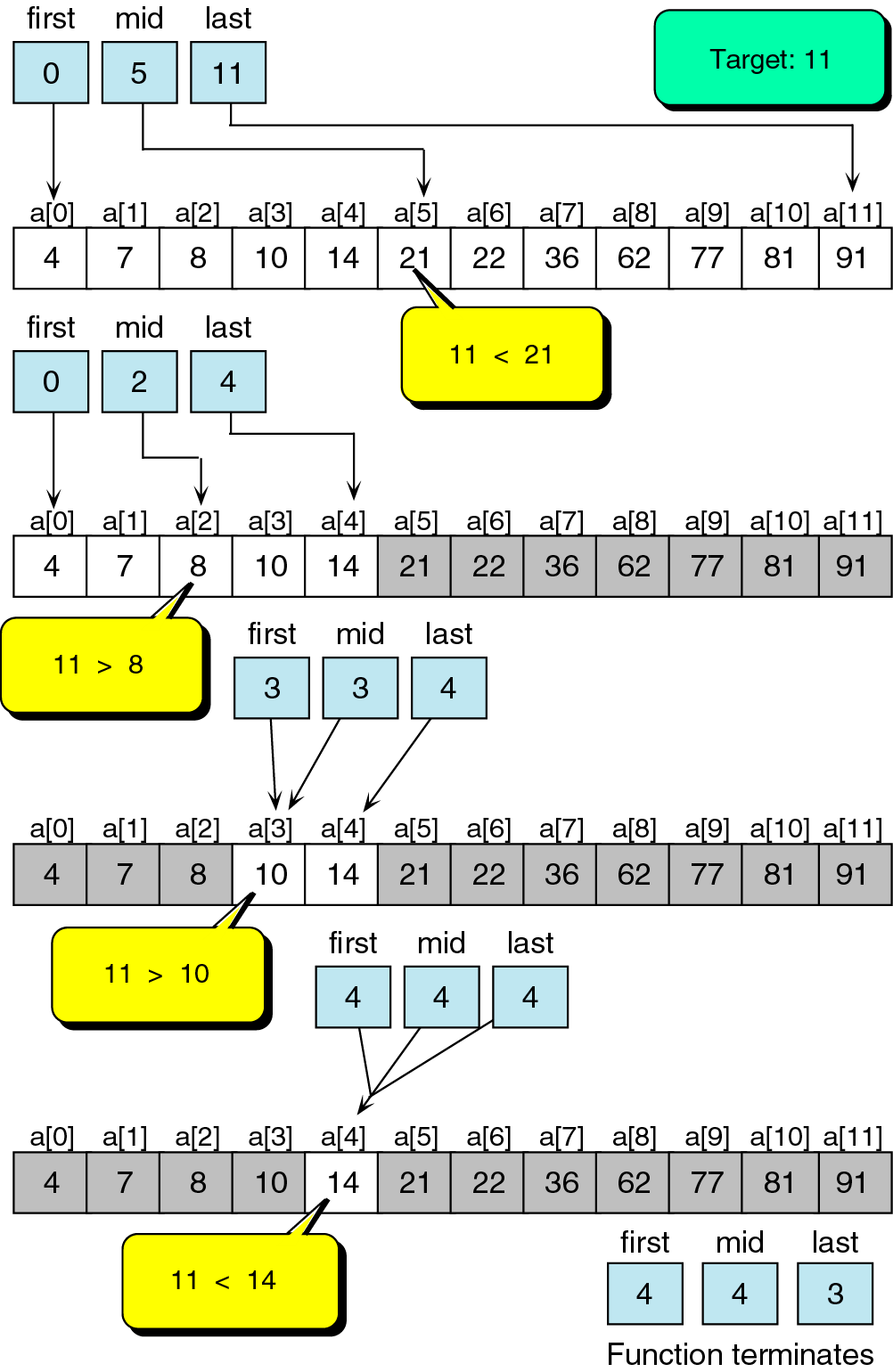 Unsuccessful binary search example
15
Binary Search
boolean BinSearch(int list[ ], int n, int item, int index){
		int left=0; int right=n-1; int mid;
		
		while(left<=right){
	       		mid=(left+right)/2;
			if(item> list [mid])
				{ left=mid+1; }
			else if(item< list [mid])
				{right=mid-1;}
			else{
				Item= list [mid];
				index=mid;
				return true; 
			       }  
       	 }// while	
     return false;     }
16
Binary Search
17